Rayna
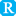 Rayna
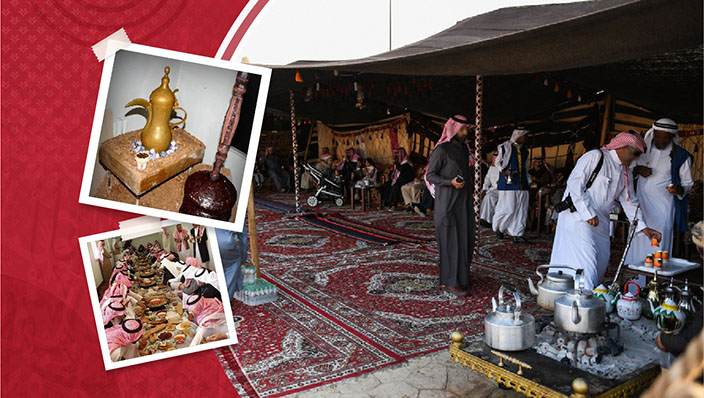 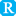 Hosting traditions
Done By:
Ayah Krayim  
Malak Khattab 
Shaker tadross
Awn Kamal
Definition of hosting in Jordan
Hosting is when the owner of the house / the person living in the house, invites guests over for some breakfast ,lunch or dinner and sometimes for some coffee and arabian sweets.
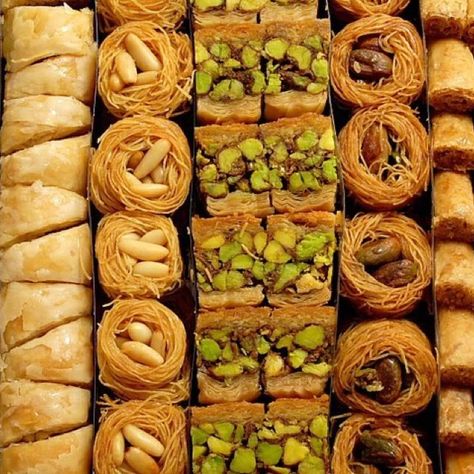 Facts about how they dine
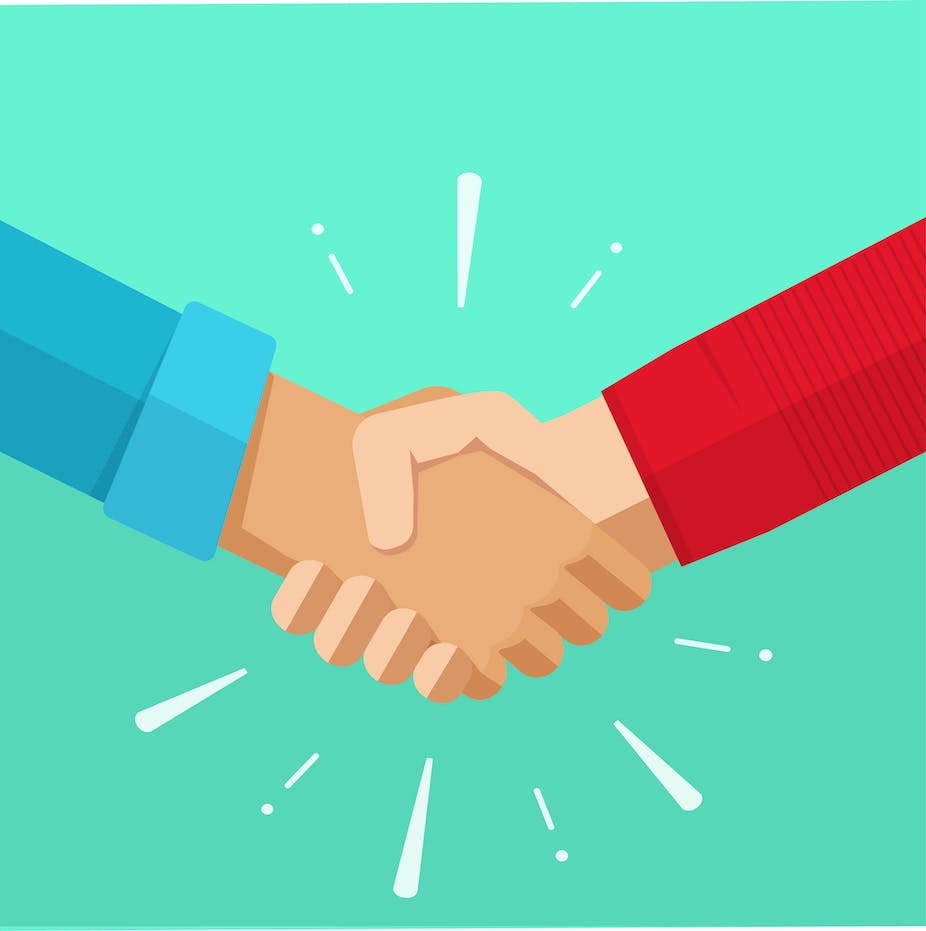 Men and woman commonly dine seperatly.  
 Men and woman shake hands or kiss the cheeks of members of their own gender when greeting eachother .
 Large feasts on weekends most commonly on Fridays or Saturdays with special arabian sweets.
 Warm greetings, as always is important when inviting people.
 The guest is always offered the best seat in the house, which is usally at the right of the host
OFFERING MEALS
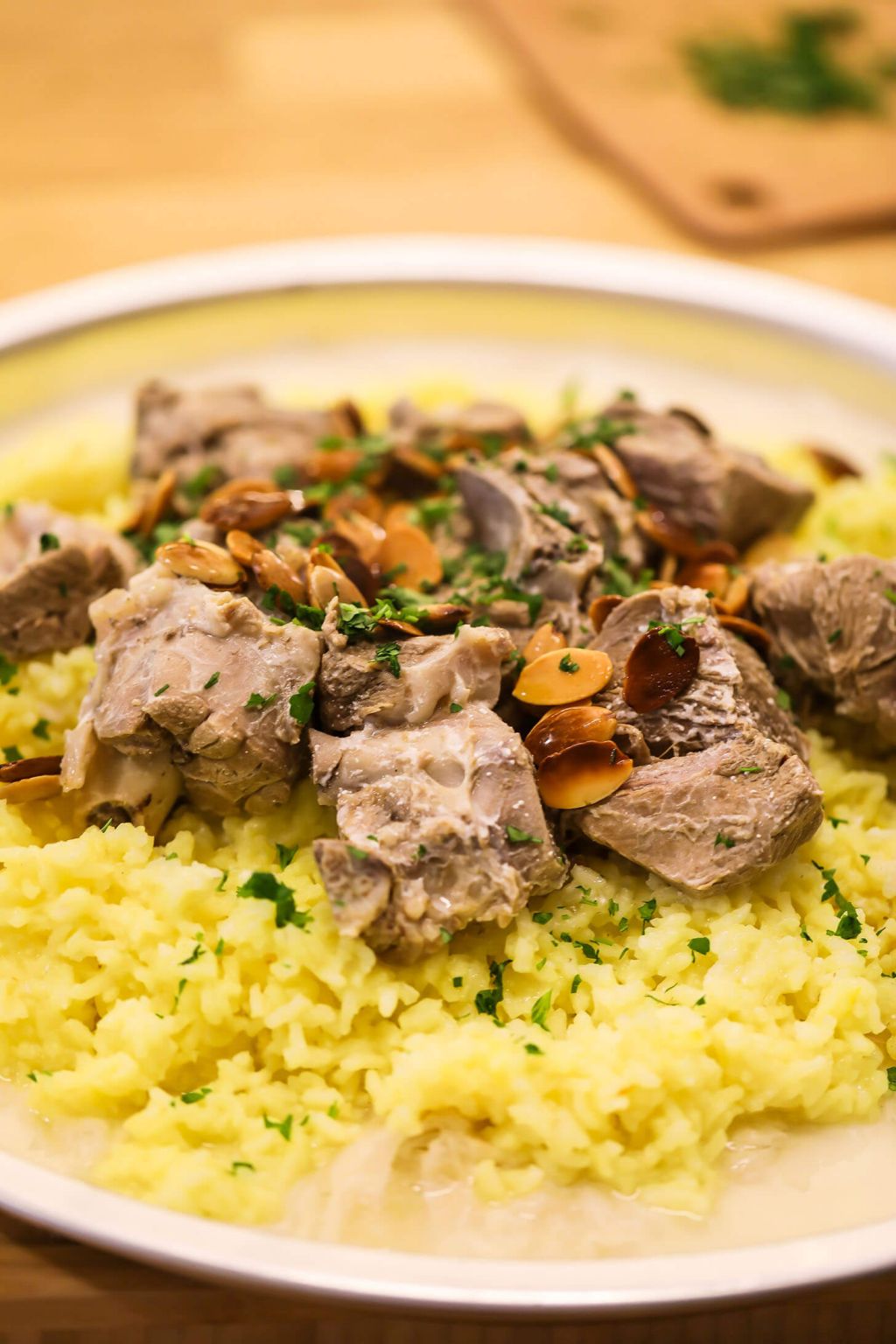 Food is commonly used by Jordanians to express their hospitality and generosity 
 Mansaf is the greatest symbol of Jordanian generosity it is usally eaten during social gatherings.
 Mansaf is served with Arabic rice , lamb , and a Flavorful broth of dried sour milk.
OFFERING DESSERTS
The host and his\her guest often share a cup of black coffee
The host usally offers
Baklava
Warbat 
Halava
Hareeseh 
 Knafeh
Muhalabia
 Umm Ali
Kawwameh 
And sometimes Arabic Icecream
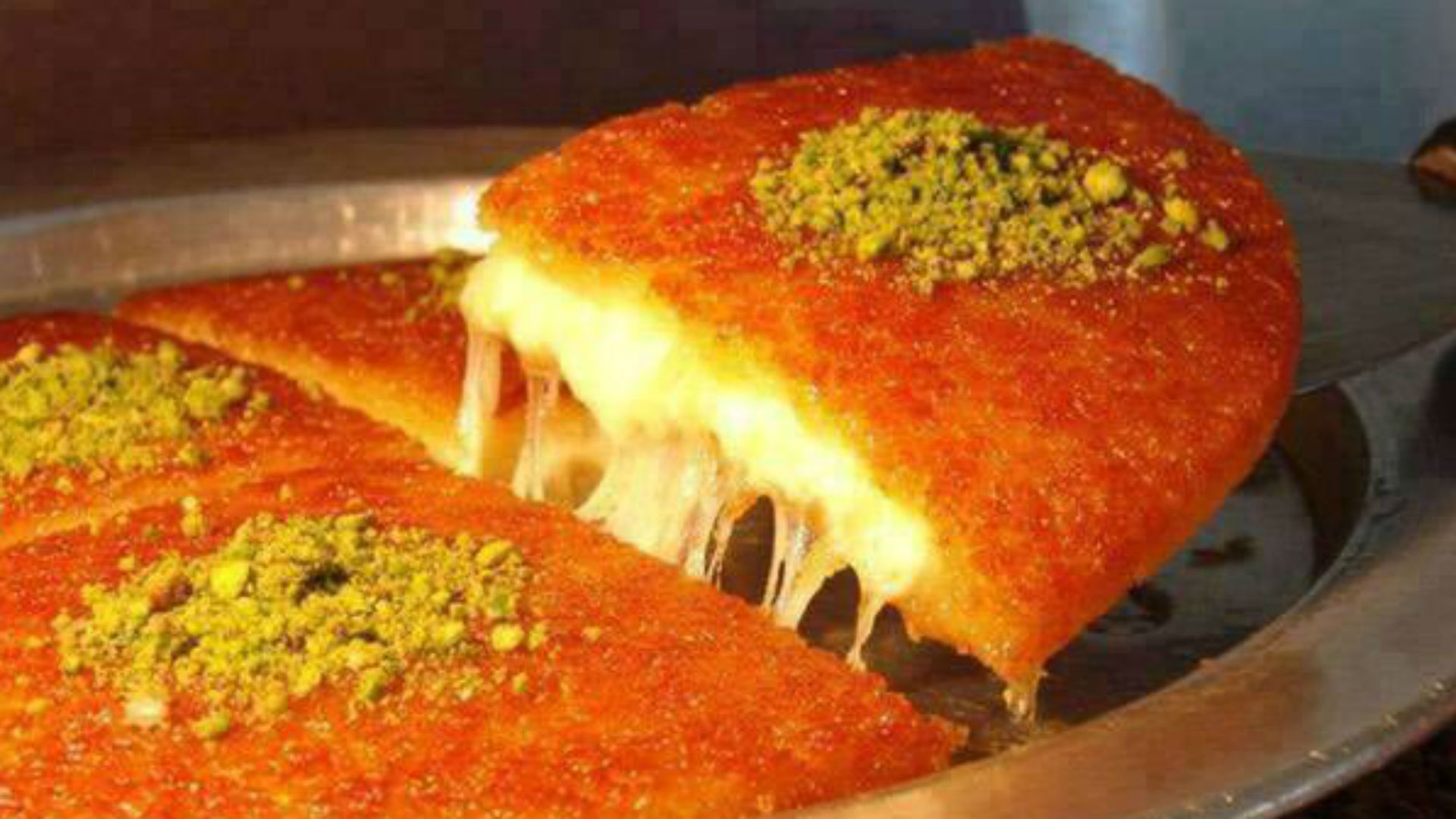 HOW THEY DRESS
When inviting someone or going to someones house the guest or the owner are supposed to wear something formal\proper, to show manners and respect 
Guests:
When going to someones house you should wear something formal or proper, to show respect and manners to the person that invited you.
Owner:
When dressing up we are expected to wear something appropriate\traditional.
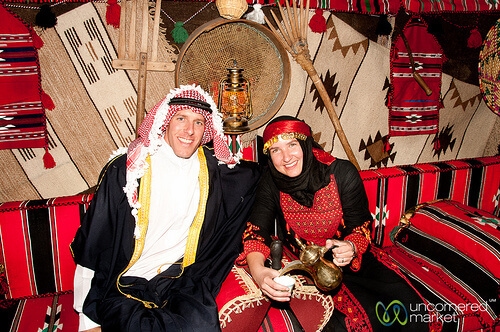 TIME FOR QUESTIONS
Links
international.visitjordan.jo
 jordantraditionsjohtt.edu.jo
 Https:\\www.tcrhad.edu.jo
 Https:\\international.visitjordan.edu.jo
 Hhps:\\jordanpas.jo
 https:\\johtt.jo